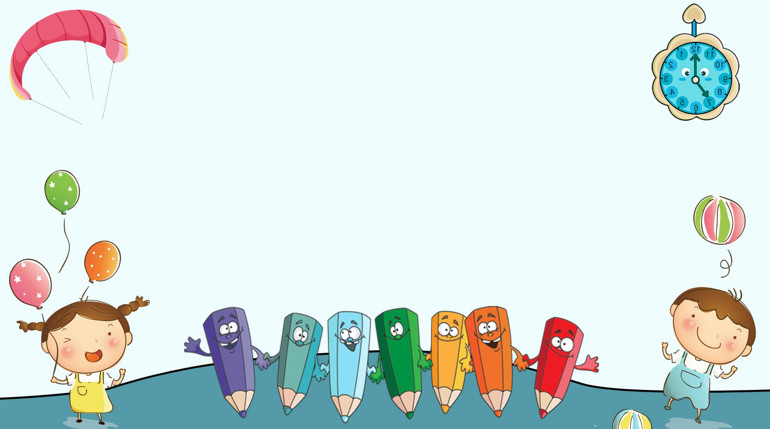 Xin chào 4A5
Toán 
Diện tích hình bình hành
A
B
D
C
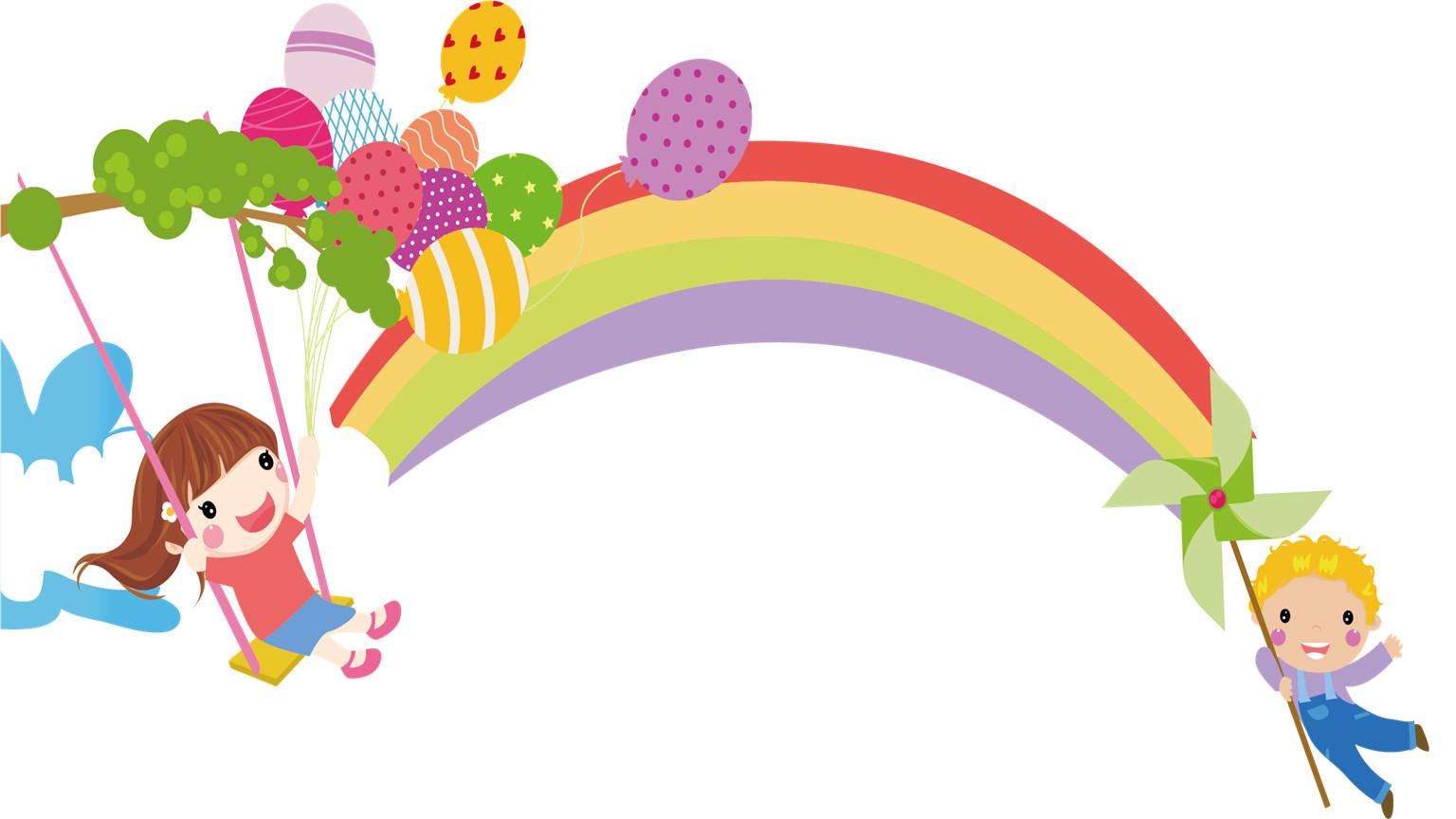 KHÁM PHÁ
Hình bình hành, độ dài đáy và chiều cao
Cho hình bình hành ABCD, từ A kẻ đoạn thẳng vuông góc với CD tại H.
B
A
D
C
H
Hình bình hành, độ dài đáy và chiều cao
B
A
- DC là đáy của hình bình hành.
- Độ dài AH là chiều cao của hình    bình hành.
D
H
C
Độ dài đáy
Em hãy xác định  đáy và chiều cao của các hình bình hành sau:
H
M
N
G
P
Q
I
I
O
K
Hình bình hành GHIK có  KI là cạnh đáy, HO là chiều cao
Hình bình hành MNPQ có: QP là đáy, MI là chiều cao
Lưu ý:
Chiều cao của hình bình hành là độ dài đoạn thẳng đi từ đỉnh vuông góc với cạnh đáy.
Muốn xác định được chiều cao ta cần phải xác định được cạnh đáy trước.
Đỉnh là điểm nằm trên cạnh đối diện với cạnh đáy.
A
B
Chiều cao h
D
C
độ dài đáy  a
2.   Diện tích hình bình hành:
H
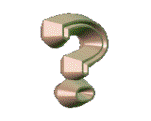 - Ta đã biết từ hình chữ nhật có thể chuyển thành hình bình hành.
Vậy có cách nào chuyển từ hình bình hành thành hình chữ nhật không?
- Làm thế nào để chuyển hình bình hành thành hình chữ nhật?
h
h
2.   Diện tích hình bình hành:
Cắt phần tam giác  ADH rồi ghép như hình vẽ để được hình chữ nhật ABIH
A
B
A
B
C

D
H
H
I
a
h
h
h
h
a
2.   Diện tích hình bình hành:
A
B
A
B
C
D
H
H
I
A
B
A
B
C
D
H
H
I
C
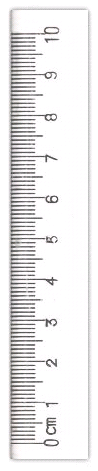 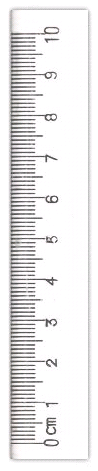 A
B
B
A
h
h
D
H
H
C
I
a
a
2.   Diện tích hình bình hành:
3 cm
3 cm
C
5 cm
5 cm
Nhận xét:
۞ Chiều cao hình bình hành bằng chiều rộng hình chữ nhật.
۞   Độ dài đáy hình bình hành bằng chiều dài hình chữ nhật.
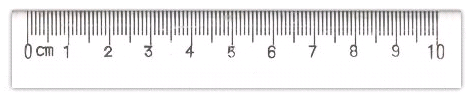 A
B
Chiều cao (h)
D
C
độ dài đáy(a)
2.   Diện tích hình bình hành:
B
A
h
H
I
a
- Diện tích hình bình hành ABCD bằng diên tích hình chữ nhật  ABIH
- Diện tích hình chữ nhật ABIH là  a × h
- Vậy diện tích hình bình hành ABCD là a × h
Diện tích hình bình hành bằng độ dài đáy nhân với chiều
 cao ( cùng một đơn vị đo)
Quy tắc:
S = a × h
Công thức:
(S là diện tích, a là độ dài đáy, h là chiều cao của hình bình hành )
3. Luyện tập:
Bài 1: Tính diện tích mỗi hình bình hành sau:
9cm
4cm
5cm
1dm
9cm
7cm
Bài 3:Tính diện tích hình bình hành biết:
a. Độ dài đáy là 4dm, chiều cao là 34cm
b. Độ dài đáy là 4m, chiều cao là 13dm
Giải
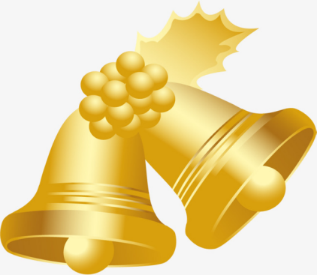 TRÒ CHƠI
“RUNG CHUÔNG VÀNG”
1. Diện tích hình bình hành bằng:
Tích độ dài các cạnh của nó.
Tích của độ dài cạnh đáy và chiều cao.
Tổng của độ dài cạnh đáy và chiều cao.
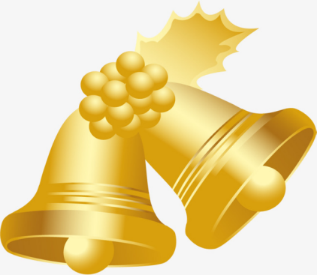 2. Đâu là công thức tính diện tích hình bình hành?
 S = a × b
 S = a × a
 S = a × h
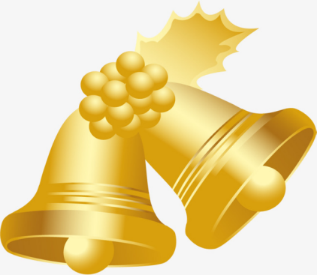 6cm
5cm
7cm
3. Diện tích hình bình hành ABCD là:

42cm2
30 cm2
35 cm2
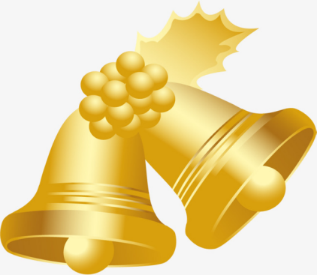 4. Hình bình hành có độ dài đáy là 3m, chiều cao là 5dm thì diện tích bằng:
 150dm2
 15dm2
 15m2
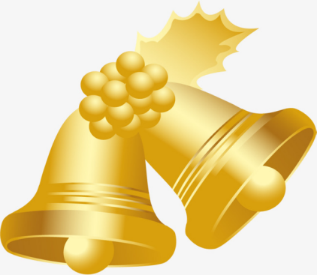 7cm
8cm
5cm
5cm
9cm
7cm
Hình B
Hình A
Hình C
5. Trong các hình sau, hình nào có diện tích lớn nhất?
CỦNG CỐ – DẶN DÒ:
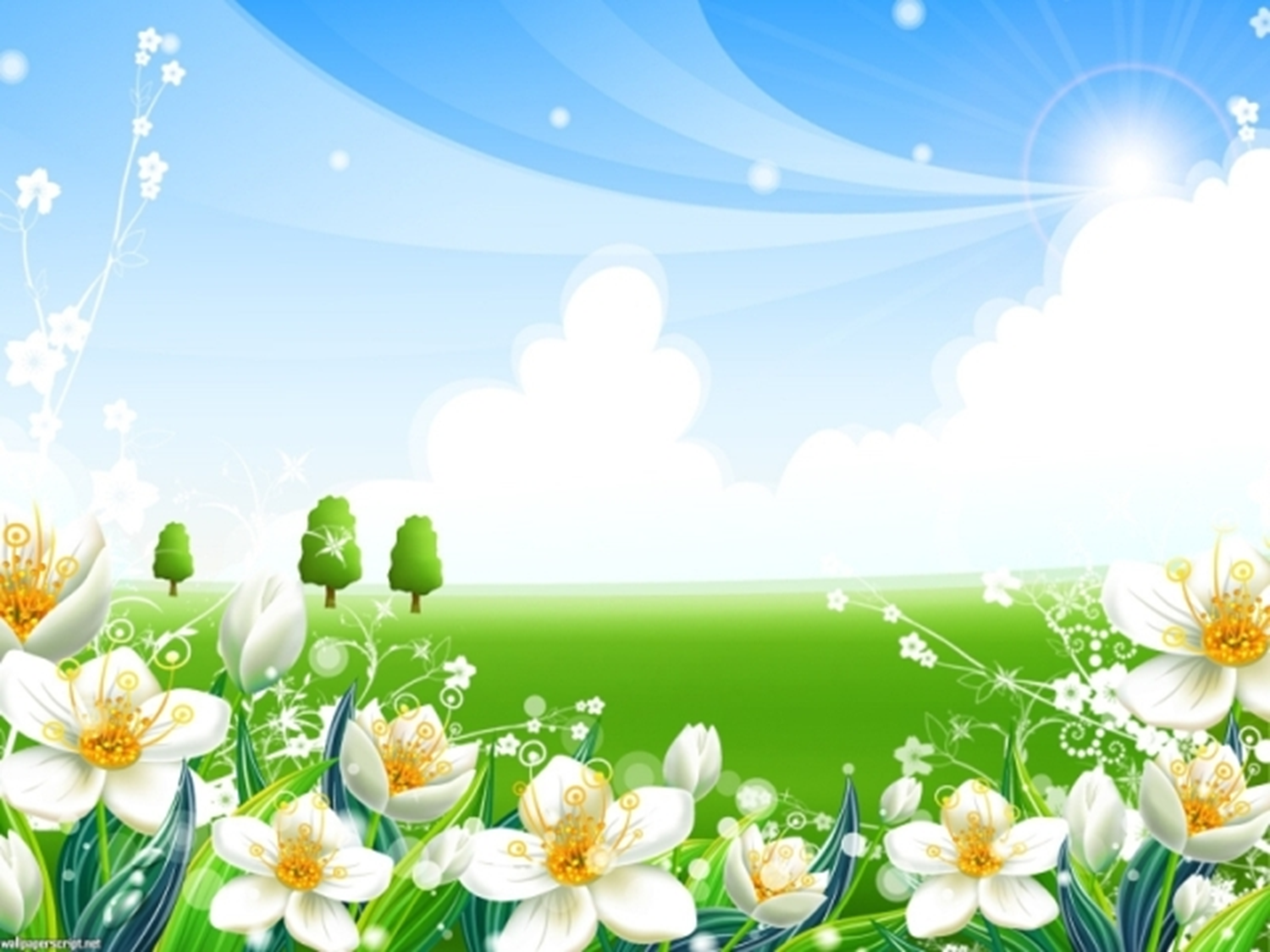 Tạm biệt các con!
Hẹn gặp lại.